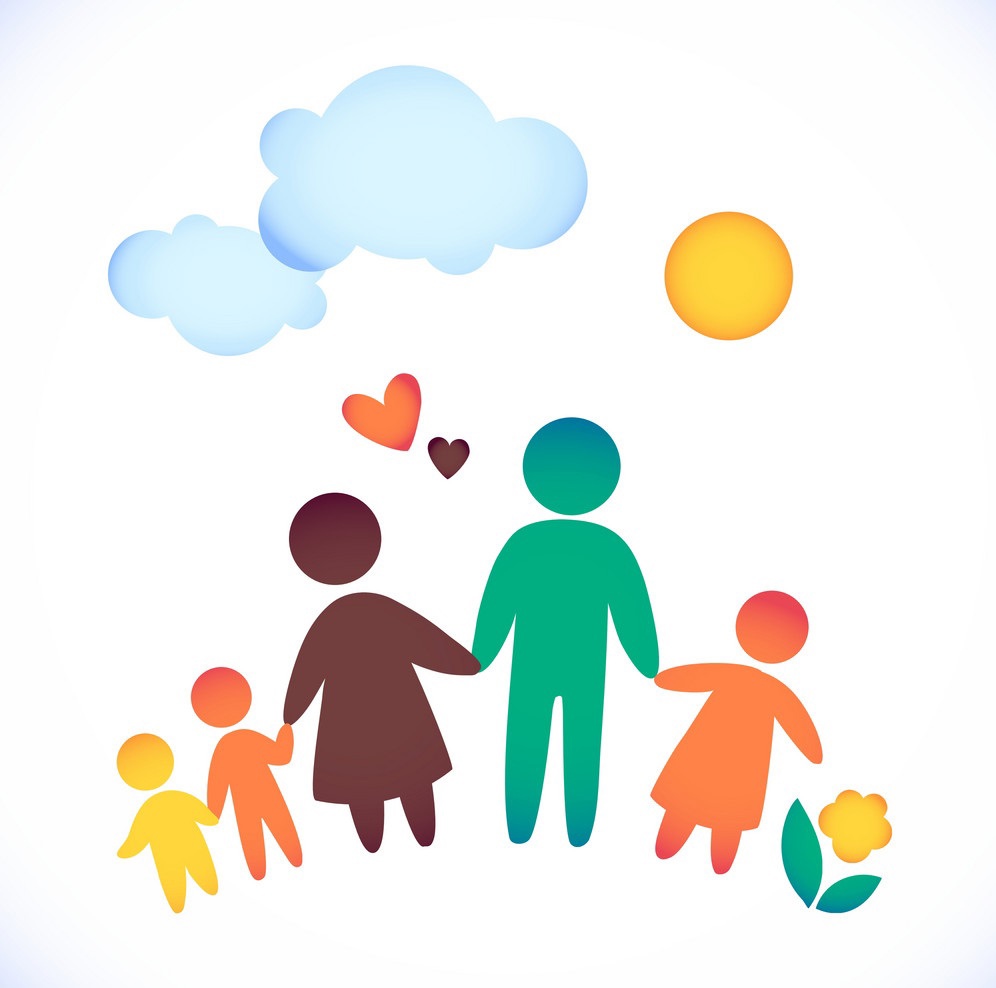 «Работа секции «От сердца к сердцу семейного клуба «Возрождение» - из опыта работы.
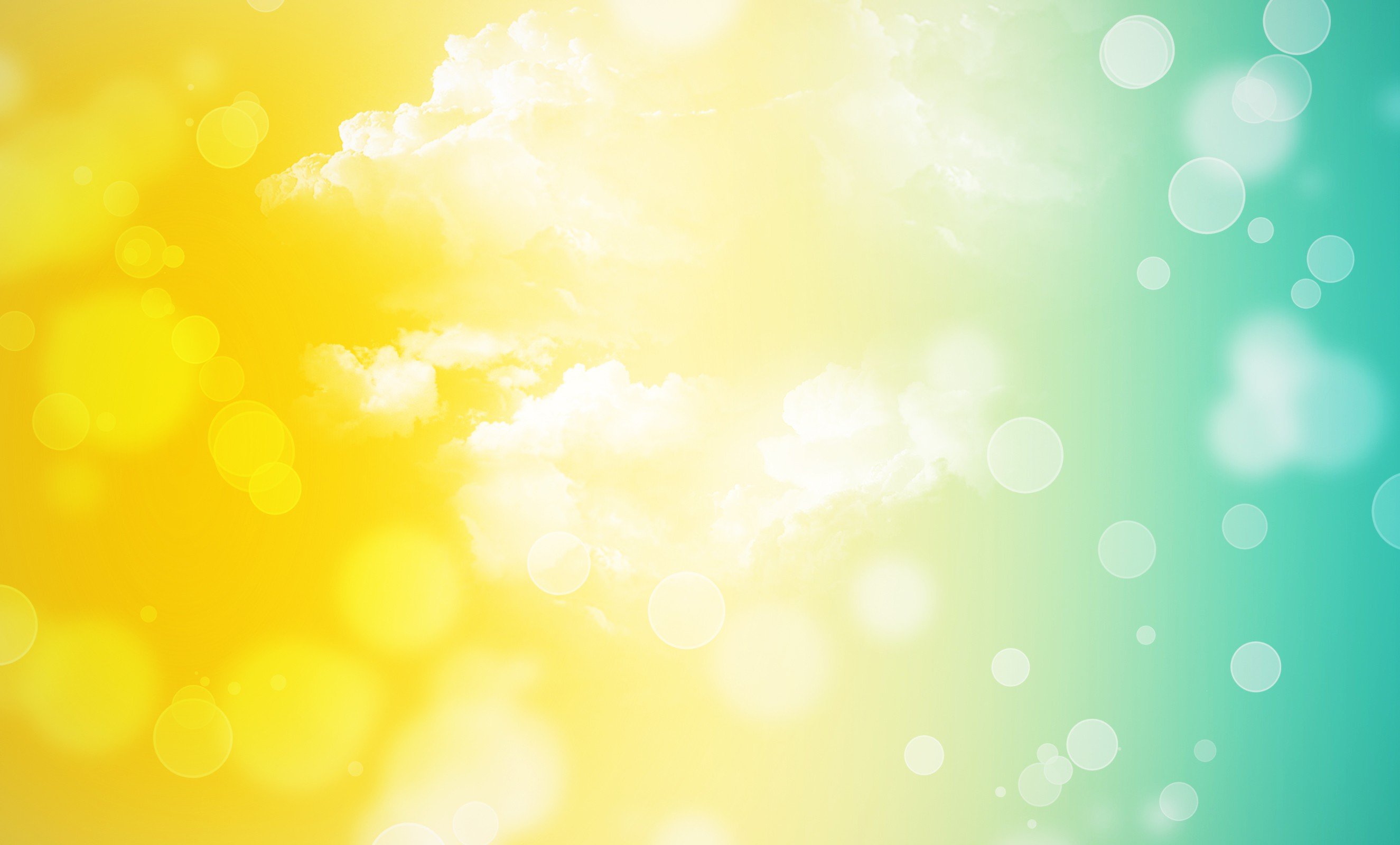 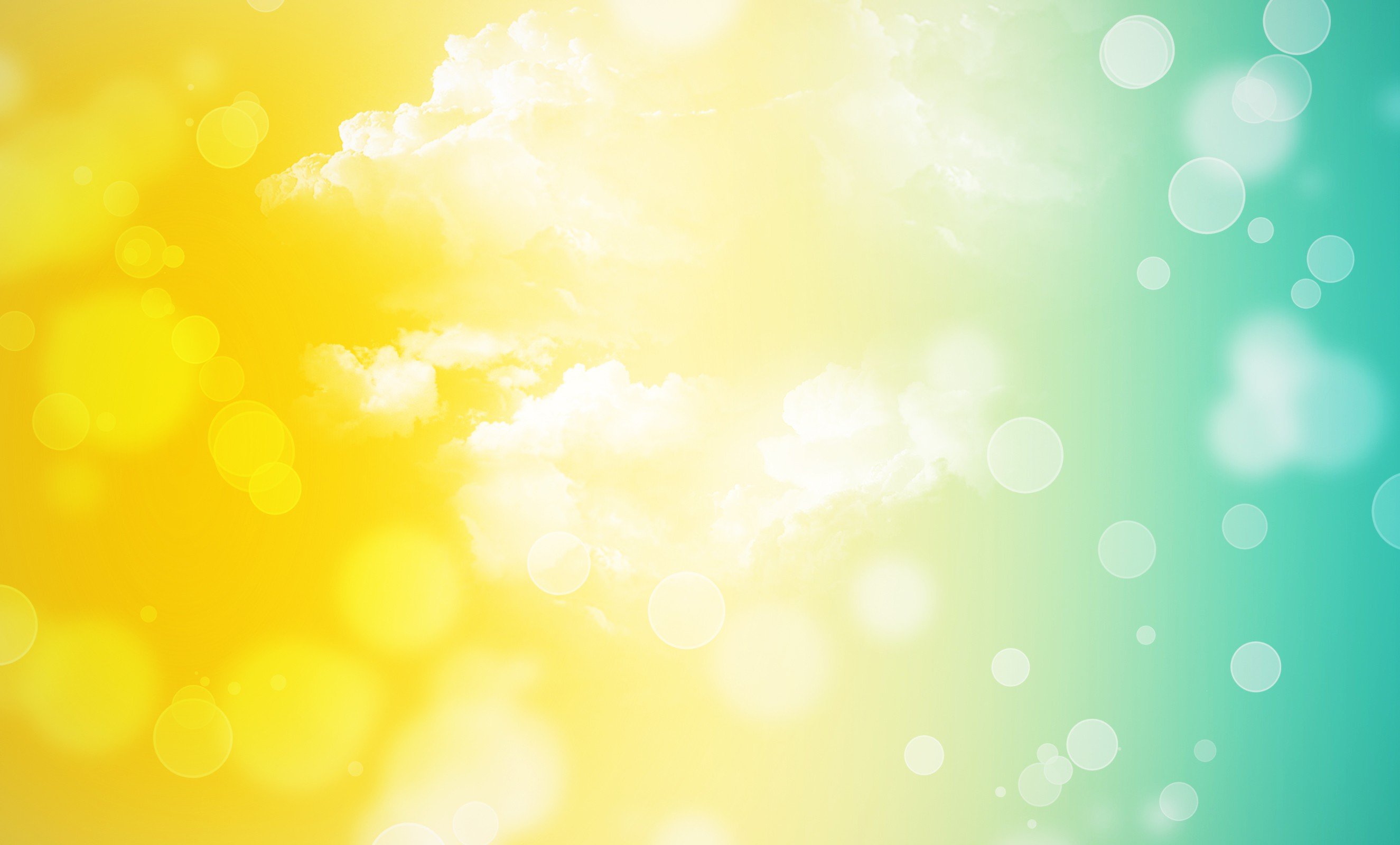 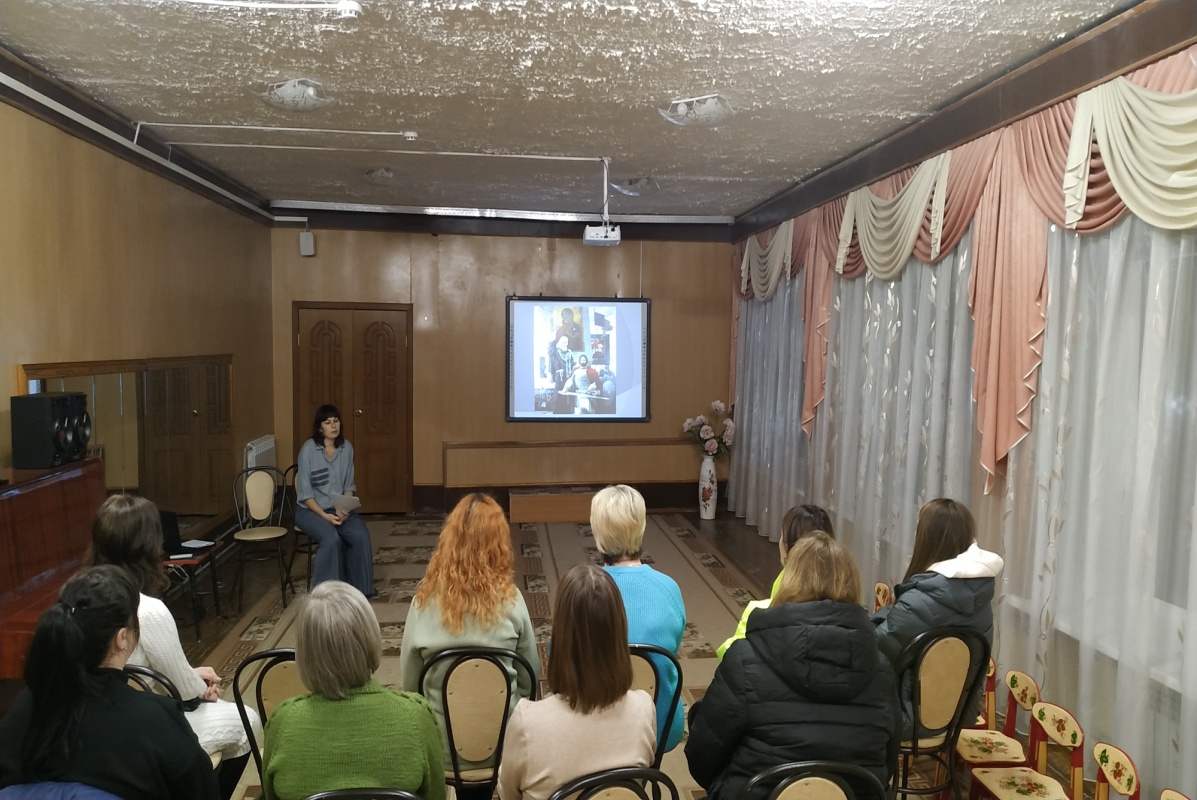 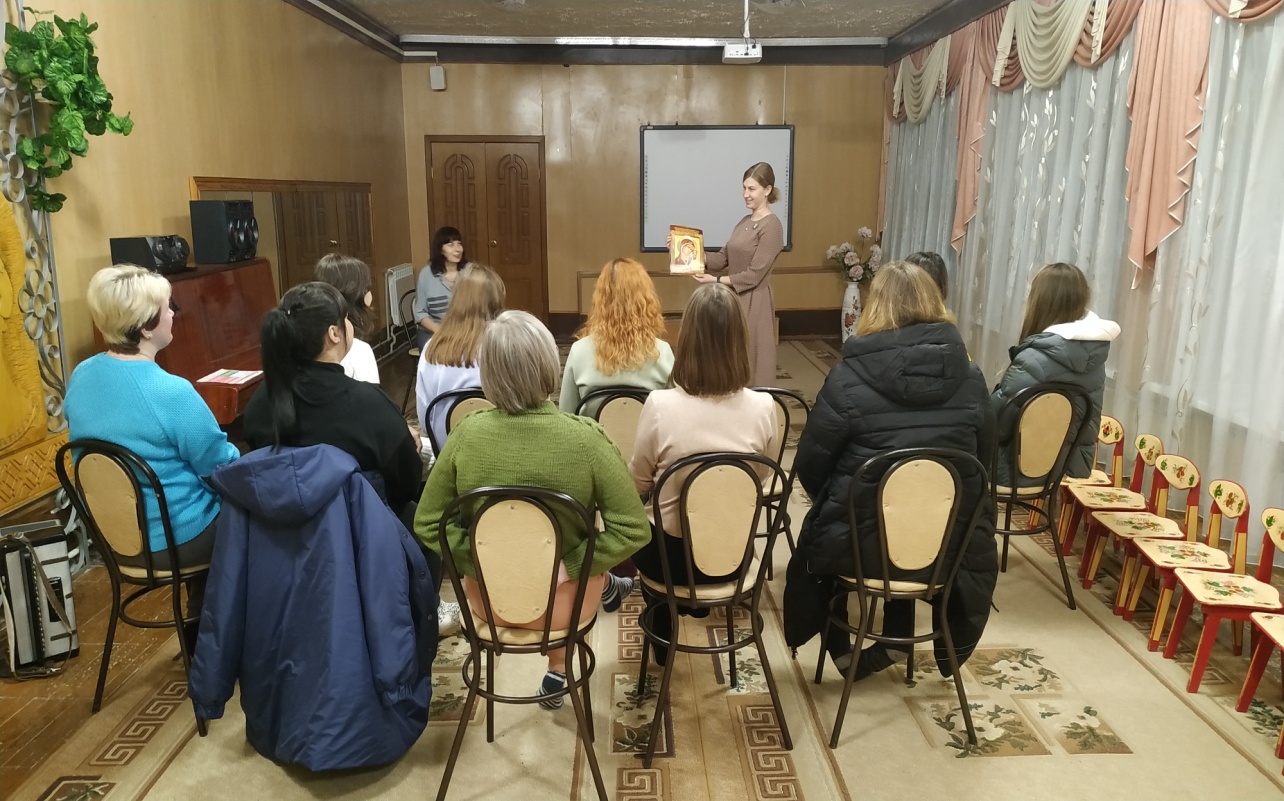 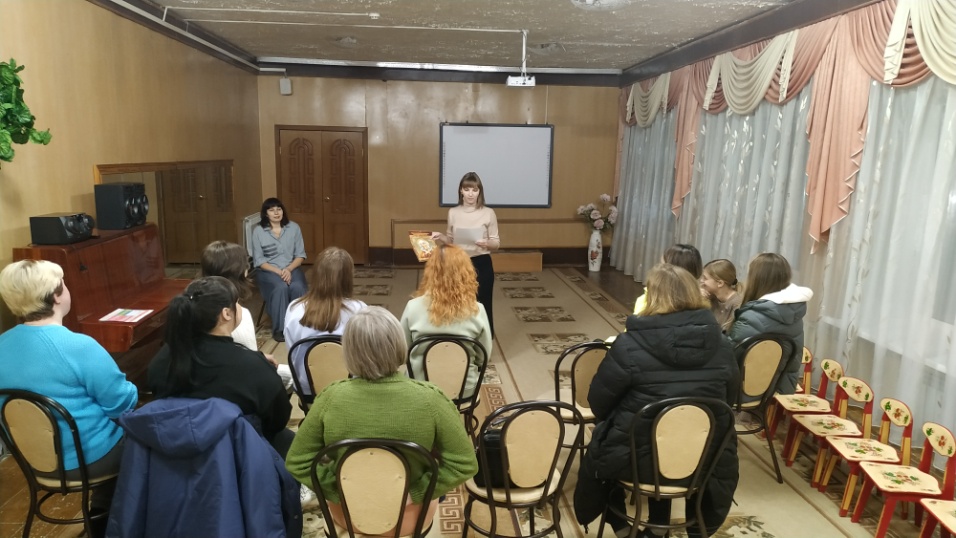 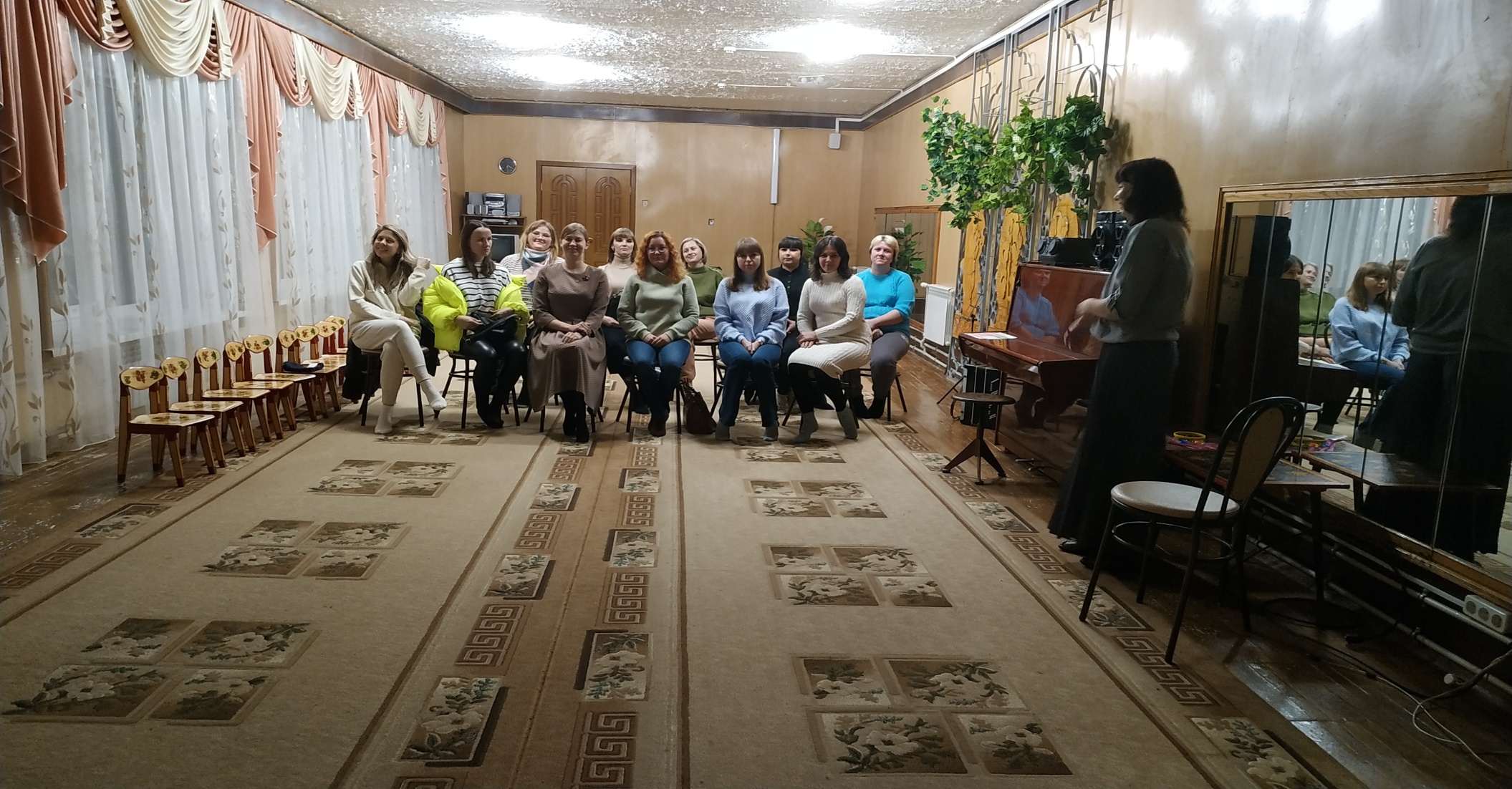 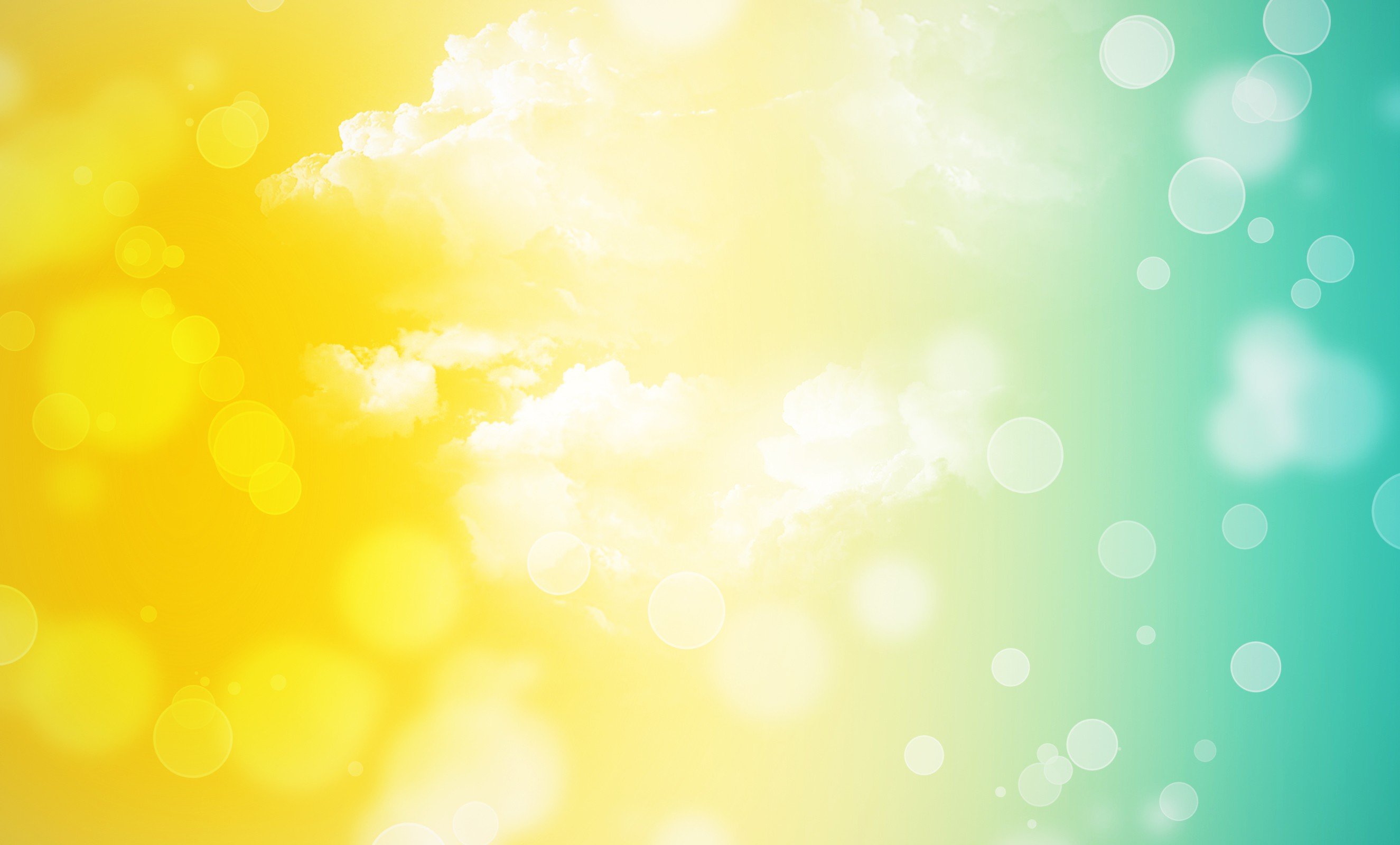 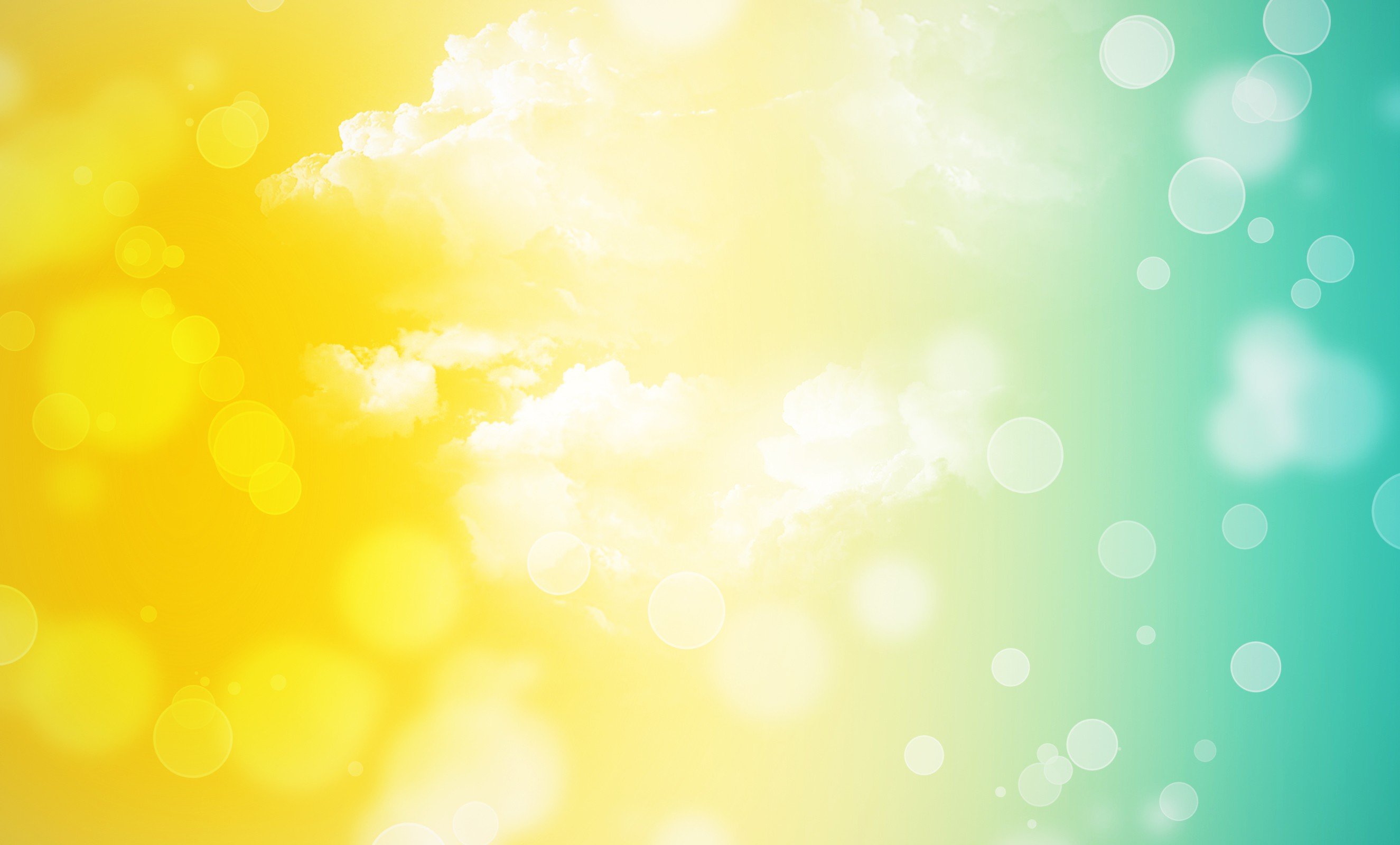 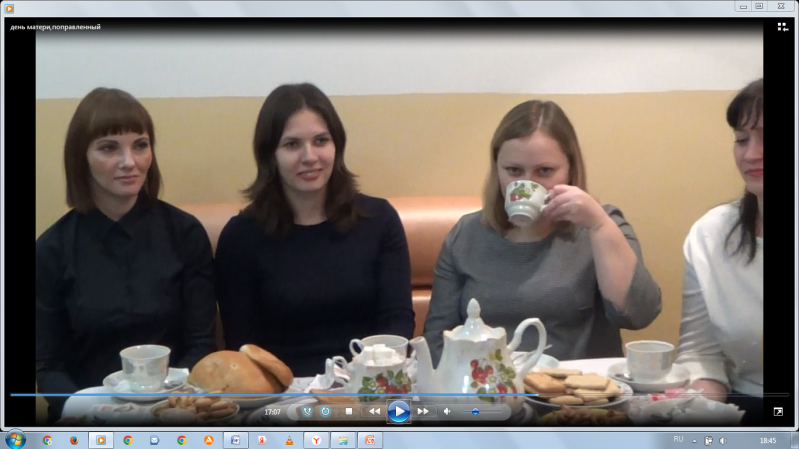 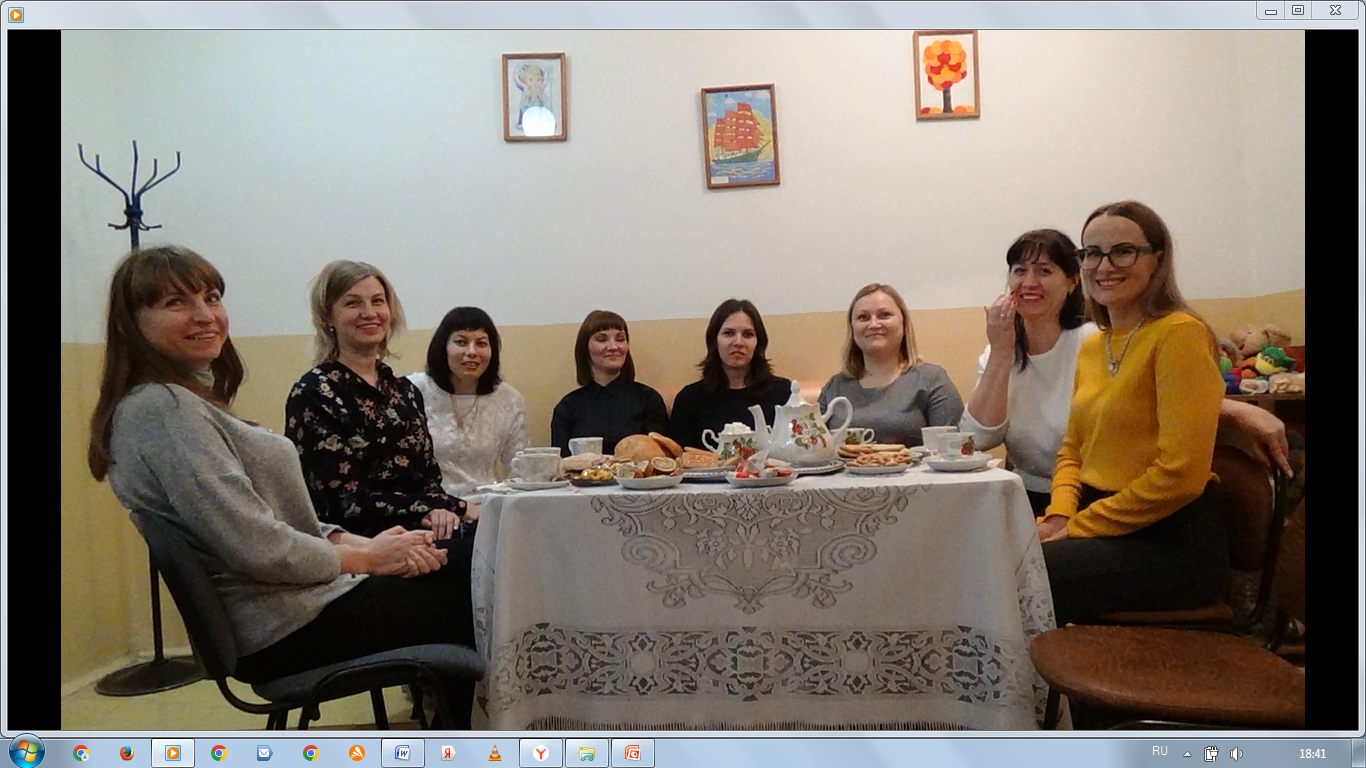 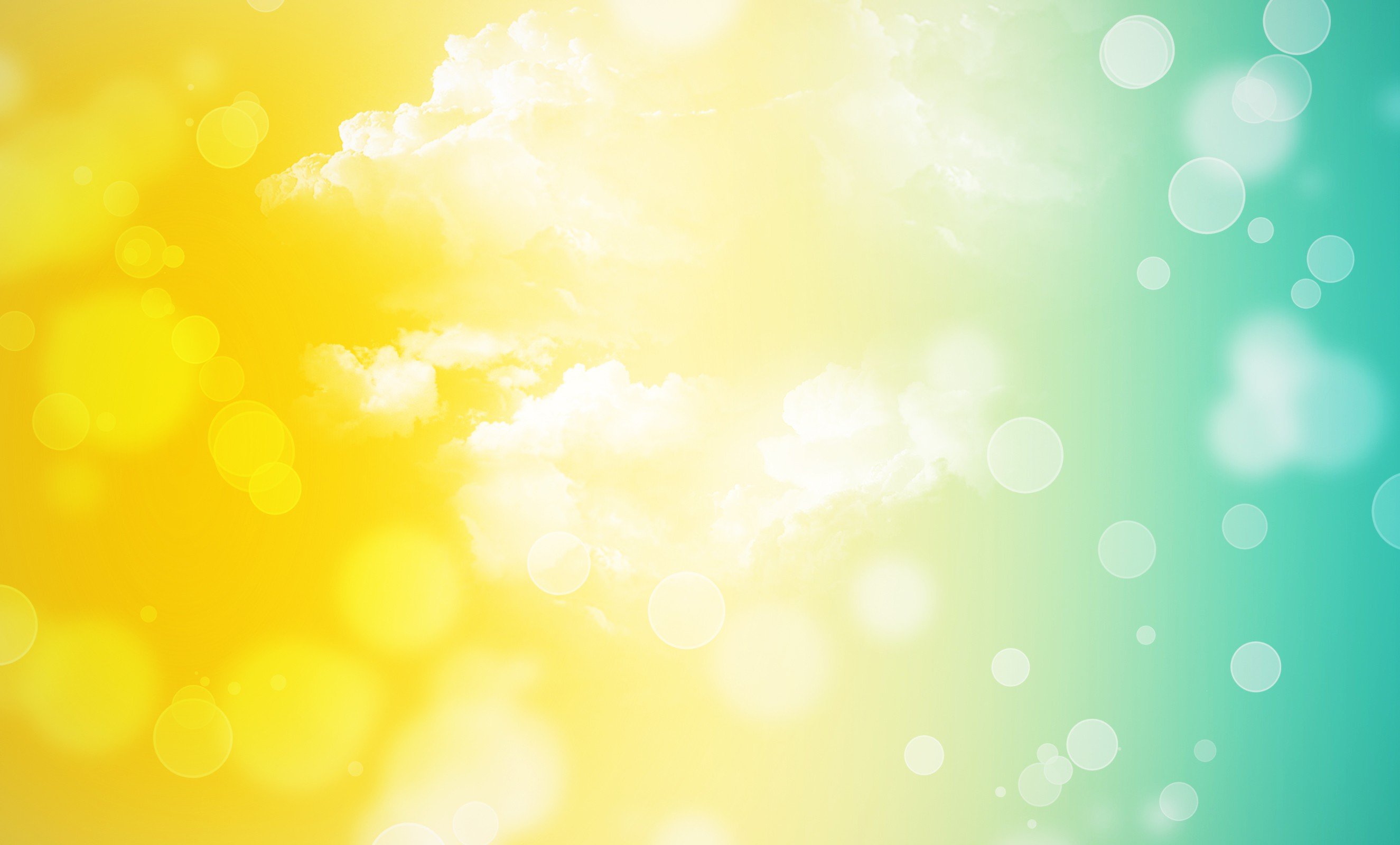 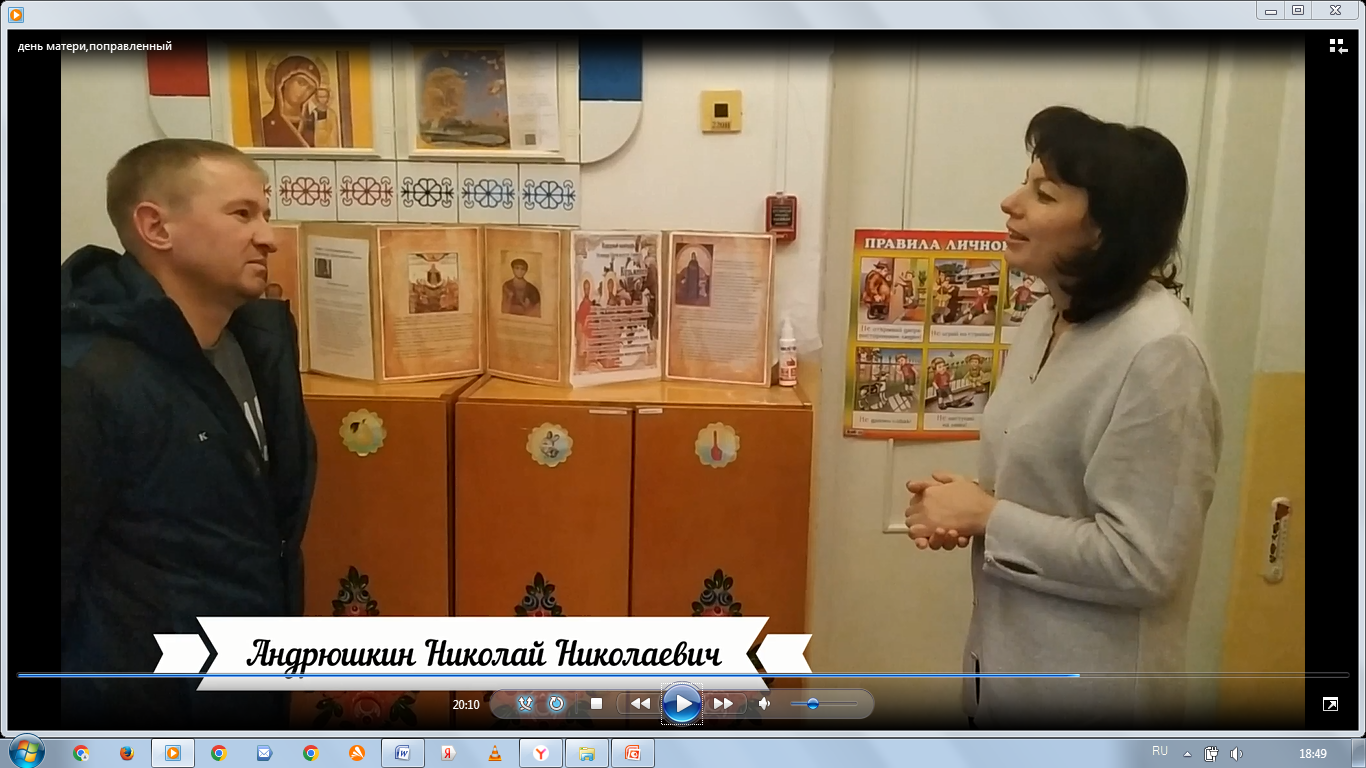 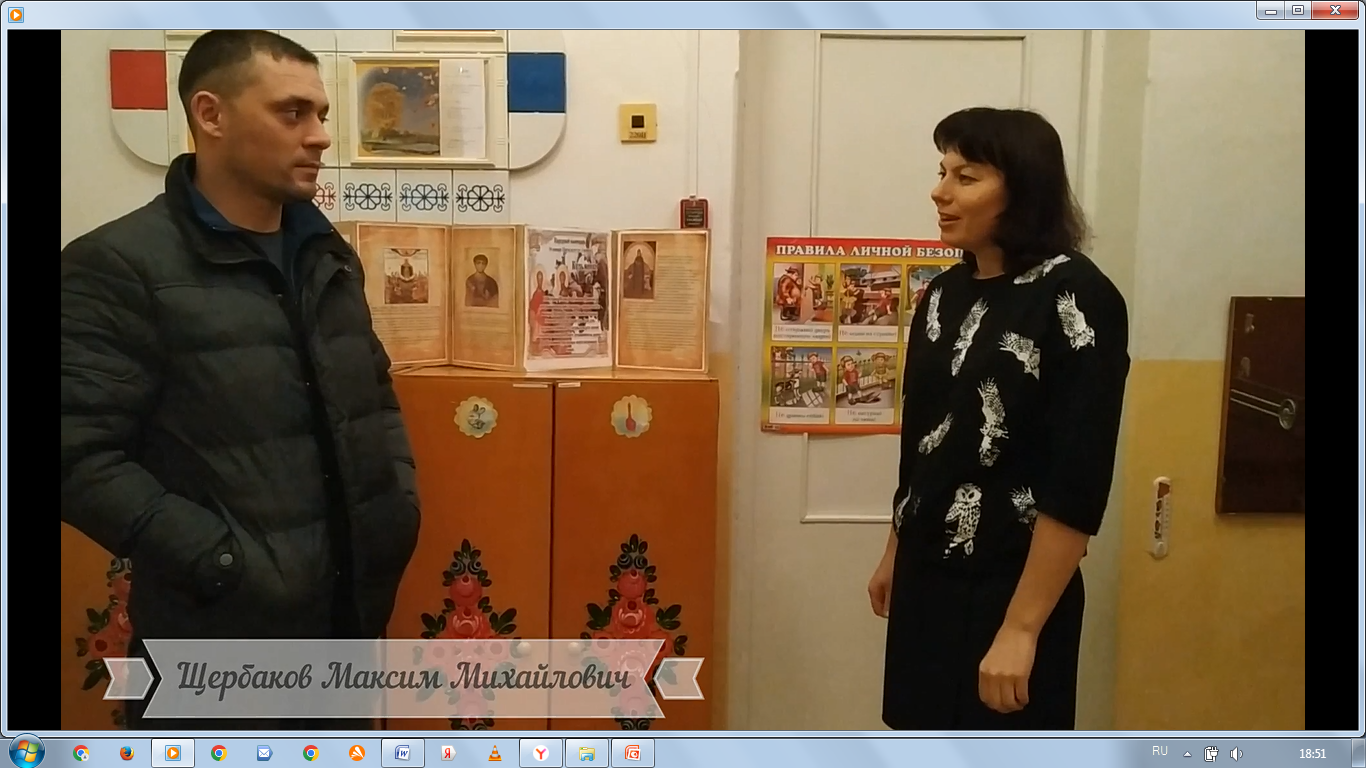 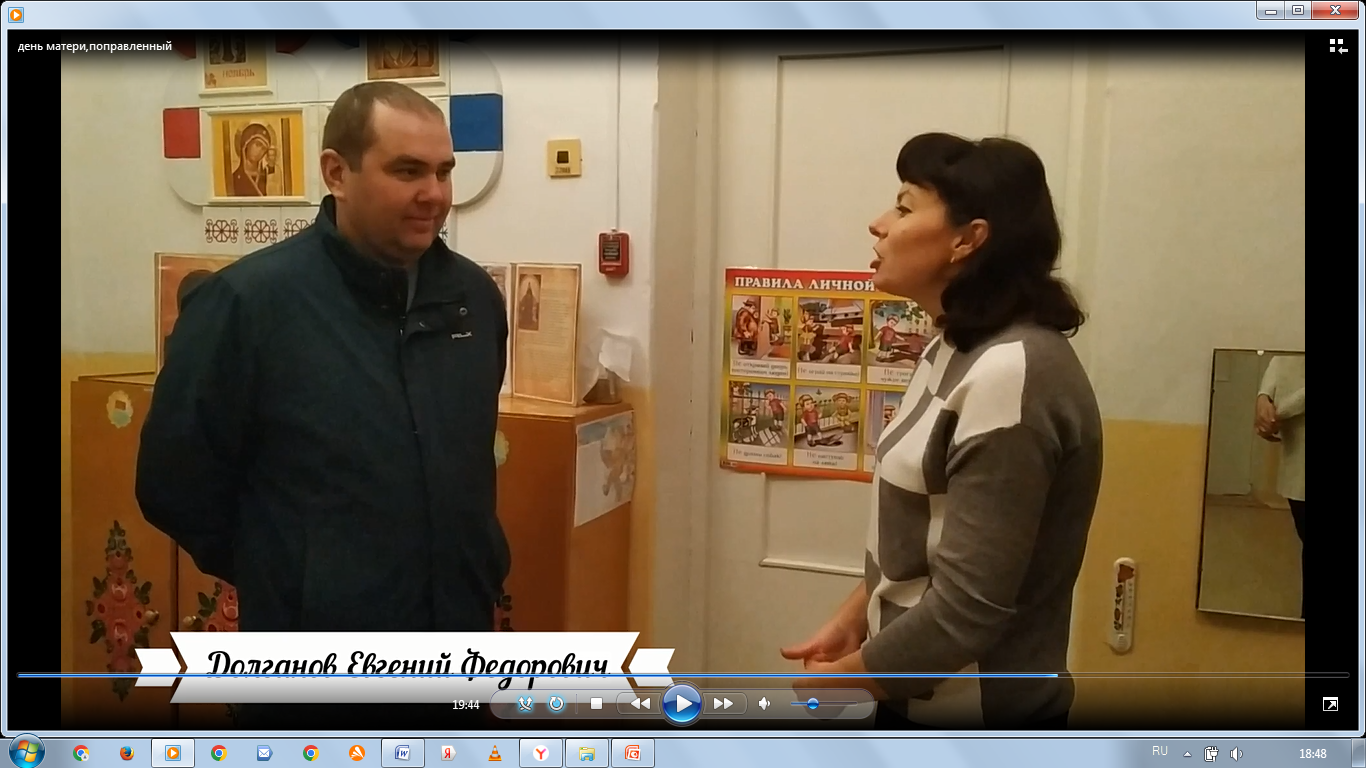 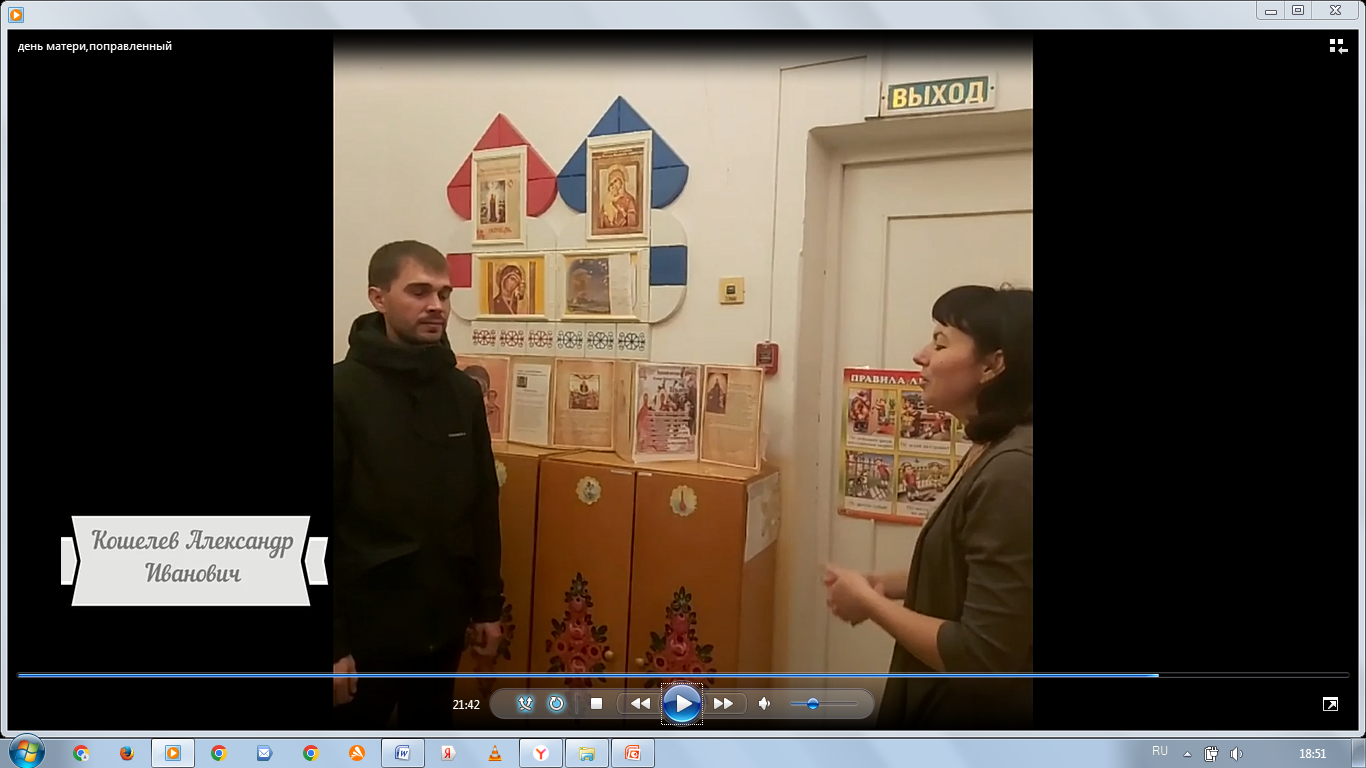 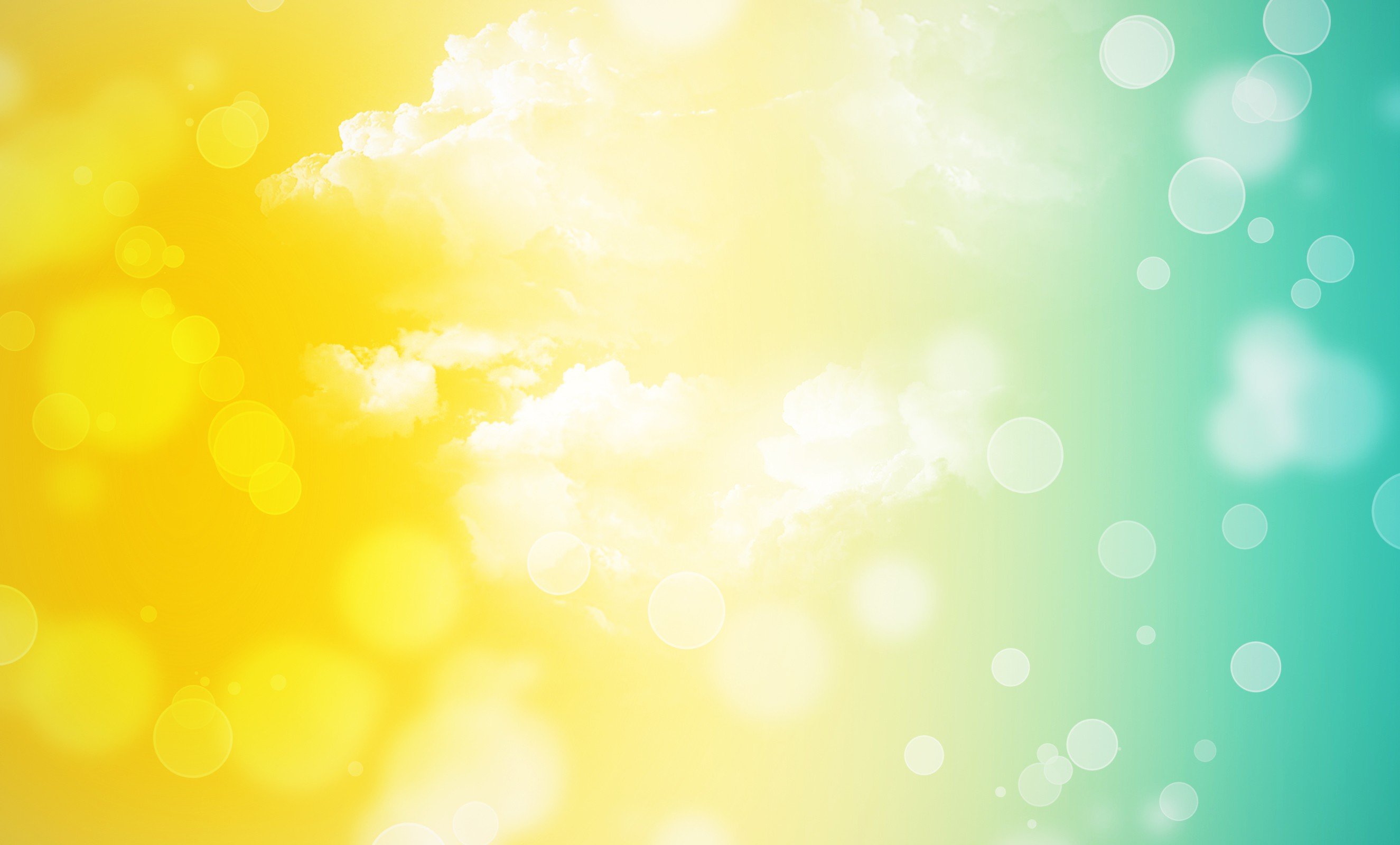 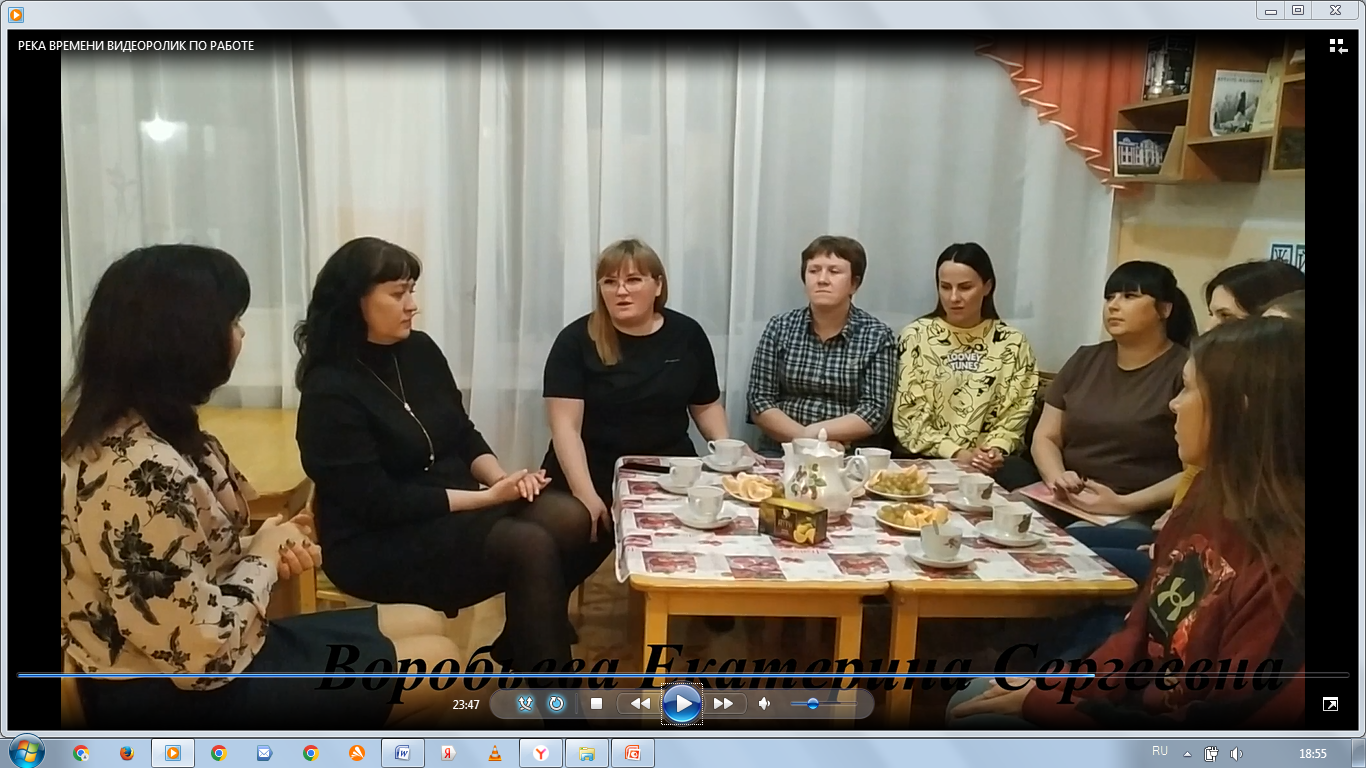 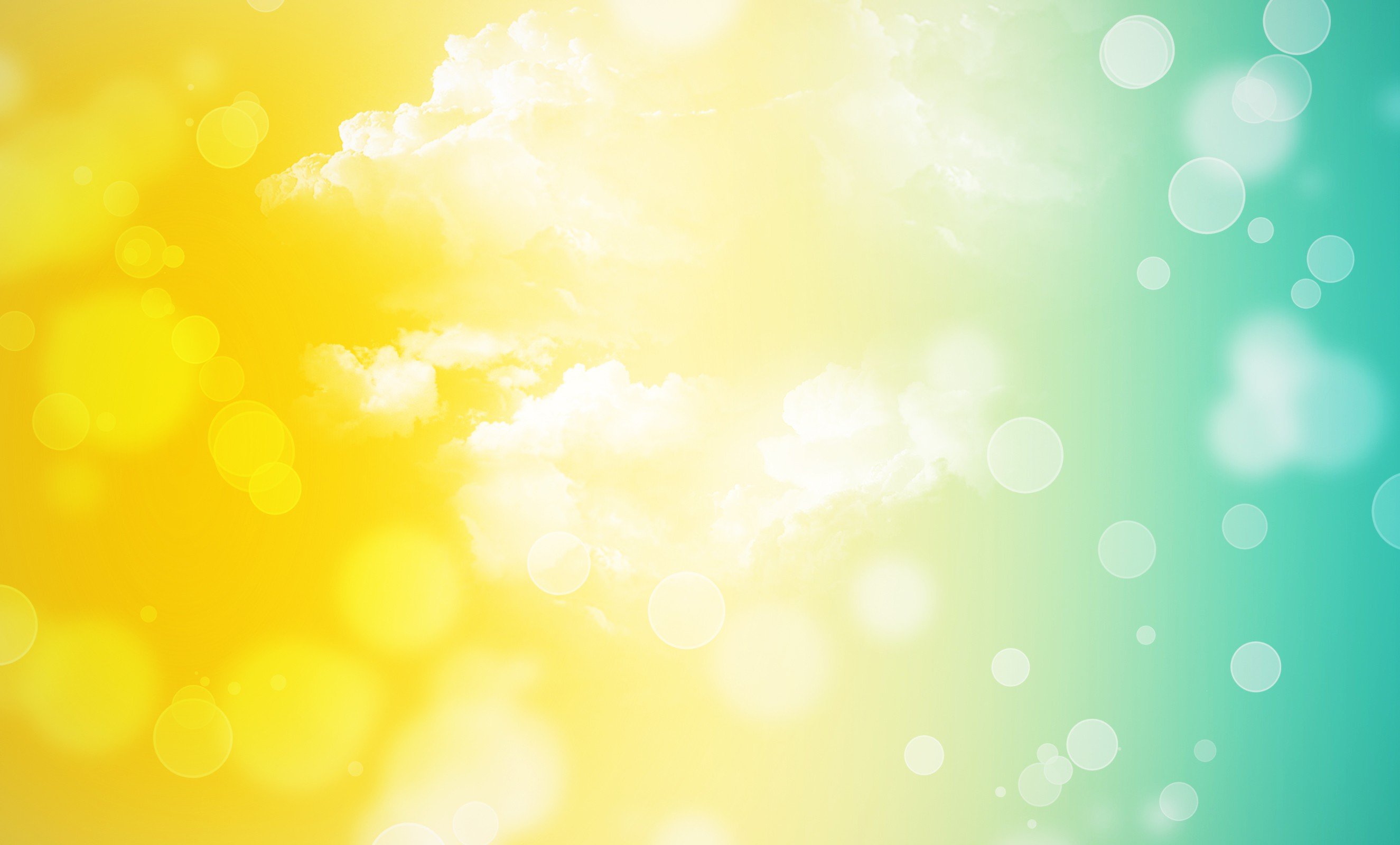 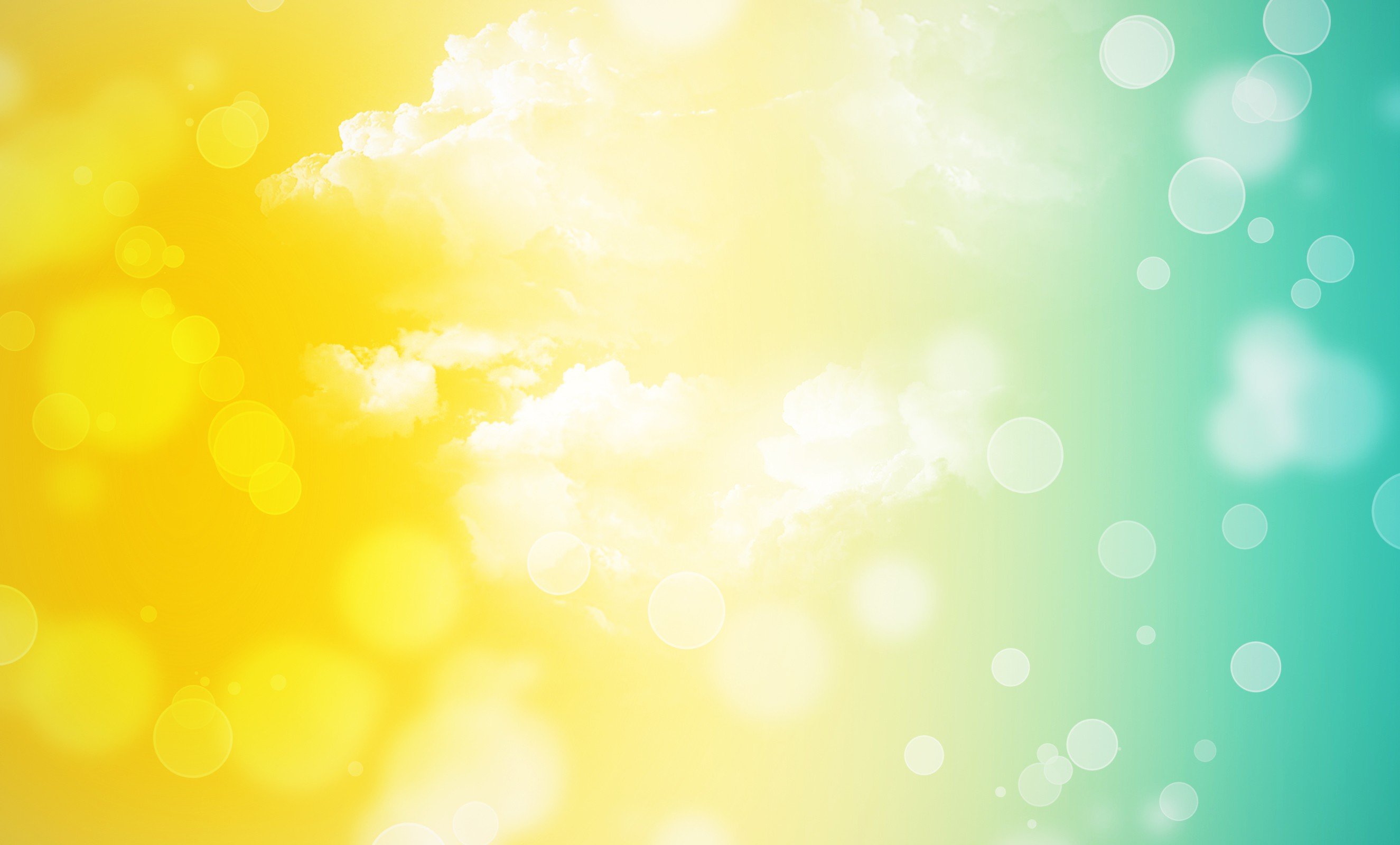